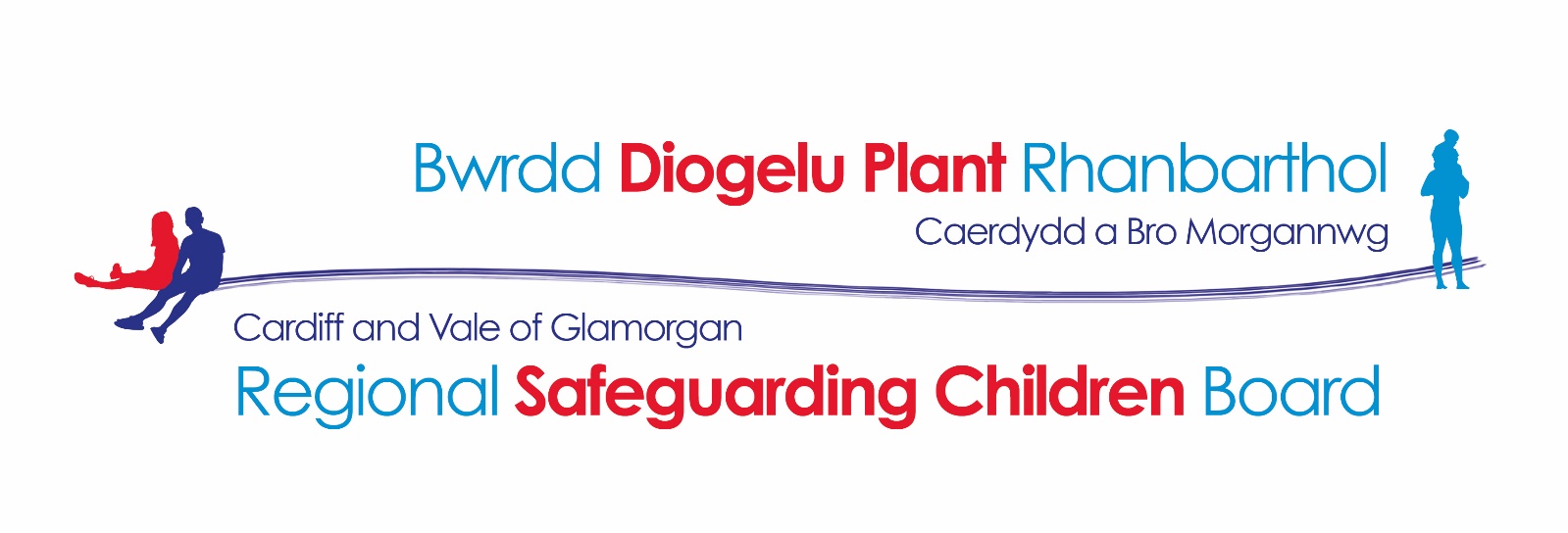 Chwilfrydedd Proffesiynol- Briffiad 7 Munud
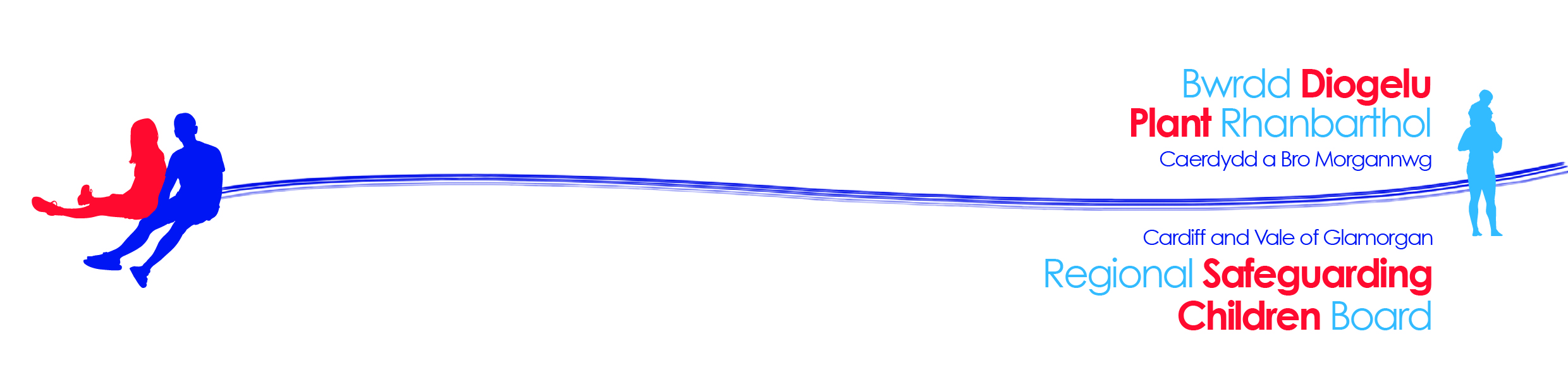 1. BETH YW EF?
Mae angen i bob gweithiwr proffesiynol sy'n dod i gysylltiad â phlant, rhieni a gofalwyr yn eu gwaith fod yn ymwybodol o'u cyfrifoldebau diogelu a bod yn wyliadwrus o anghenion plant a phobl ifanc sy'n agored i niwed. Mae hyn yn ei gwneud yn ofynnol i weithwyr proffesiynol fod yn chwilfrydig ac yn holgar ynghylch amgylchiadau a digwyddiadau teuluol fel y gallant nodi gwendidau a pheryglon posibl neu wirioneddol o niwed yn effeithiol.
2. BETH YW EF?
Prin yw’r achosion lle y mae plant yn datgelu camdriniaeth ac yn esgeuluso'n uniongyrchol i ymarferwyr ac, os gwnânt hynny, bydd hynny'n digwydd trwy ymddygiad neu sylwadau anarferol. Mae hyn yn gwneud adnabod camdriniaeth ac esgeuluso’n anodd i weithwyr proffesiynol ar draws asiantaethau.
Y cam cyntaf tuag at gadw plant yn ddiogel yw bod yn broffesiynol chwilfrydig ac ymgysylltu â phlant a'u teuluoedd cyn gynted ag y bo modd cyn i broblemau waethygu nes eu bod yn argyfyngau.
3. BETH YW EF?
Mae adolygiadau i farwolaethau plant droeon yn amlygu'r angen i ymarferwyr fod yn wyliadwrus o'r risg o feddwl sefydlog a rhagfarn ganfyddiadol. Mae Munro (2005) yn nodi bod adroddiadau ymchwiliadau niferus yn dangos y graddfeydd rhyfeddol y gall rhai rhieni sy'n cam-drin yn mynd iddynt yn eu hymdrechion i dwyllo ymarferwyr drwy gydymffurfiaeth gelwyddog a phwysleisiodd adolygiad Daniel Pelka fod angen i weithwyr proffesiynol fod gallu 'dychmygu’r annychmygadwy' yn hytrach na derbyn fersiynau rhieni o'r hyn sy'n digwydd gartref.
4. CYDNABYDDIAETH
Mae cymhellion ymsefydlu yn cynnwys: 
Chwilfrydedd proffesiynol – a ddisgrifiwyd hefyd gan yr Arglwydd Laming (2003) yn ymchwiliad Victoria Climbie fel 'ansicrwydd parchus' – yw'r gallu i archwilio a deall yr hyn sy'n digwydd o fewn teulu yn hytrach na gwneud rhagdybiaethau neu dderbyn pethau ar eu gwedd gyntaf, gan roi gwerthusiad beirniadol ar waith i unrhyw wybodaeth a dderbynnir a chadw meddwl agored.
Drwy gael meddylfryd agored, ymofyngar, chwilfrydig, gall gweithwyr proffesiynol osgoi esboniadau llinol ac absoliwt drwy archwilio safbwyntiau amgen lluosog o sefyllfa.
5. MATERION ALLWEDDOL
Mae chwilfrydedd proffesiynol yn cael ei gefnogi gan:
Ddull sy'n canolbwyntio ar y plentyn a'r gallu i greu amgylchedd gwrando sy'n ddigon diogel ac ymddiriedus i blant a phobl ifanc
Adnabod ac archwilio'r hyn nad yw’n cael ei drafod gymaint â'r hyn sydd heb ei drafod.
Agoredrwydd i safbwyntiau eraill/parodrwydd i roi cynnig ar ymatebion gwahanol.
Y gallu i feithrin perthnasoedd math partneriaeth â theuluoedd wrth fod ar yr pryd yn gyson ymwybodol o anghenion y plentyn/i ba raddau y maent yn cael eu diwallu 
Sgiliau meddwl beirniadol, sensitifrwydd a dyfalbarhad. 
Dyfarniadau wedi’u seilio ar dystiolaeth ac nid optimistiaeth.
6. SUT I YMATEB
Ydw i'n parhau'n chwilfrydig a holgar ynghylch yr hyn rwy'n ei weld ac yn ei asesu? 
Ydw i’n agored i wybodaeth newydd?
Pa mor hyderus ydw i fod gennyf ddigon o wybodaeth i seilio fy arfarniadau arni?
Ydw i angen ychwanegu ‘rhybudd iechyd’ ynglŷn â chryfder y dystiolaeth sy’n cael ei gynnwys yn yr asesiad/ y goblygiadau ar gyfer gwneud penderfyniadau?
A fyddwn yn barod i newid fy meddwl?
7. CAMAU GWEITHREDU
Siaradwch ag arweinydd diogelu’ch asiantaeth os oes unrhyw bryderon gennych. 
Ymchwil pellach:
NSPCC. Cydymffurfiaeth ffug
Briffio C4EO
Gweithredu Dros Blant: Byddwch yn Broffesiynol Chwilfrydig!
Deg magl a sut i’w hosgoi
Gweithio gyda theuluoedd sy’n dangos cydymffurfiaeth ffug
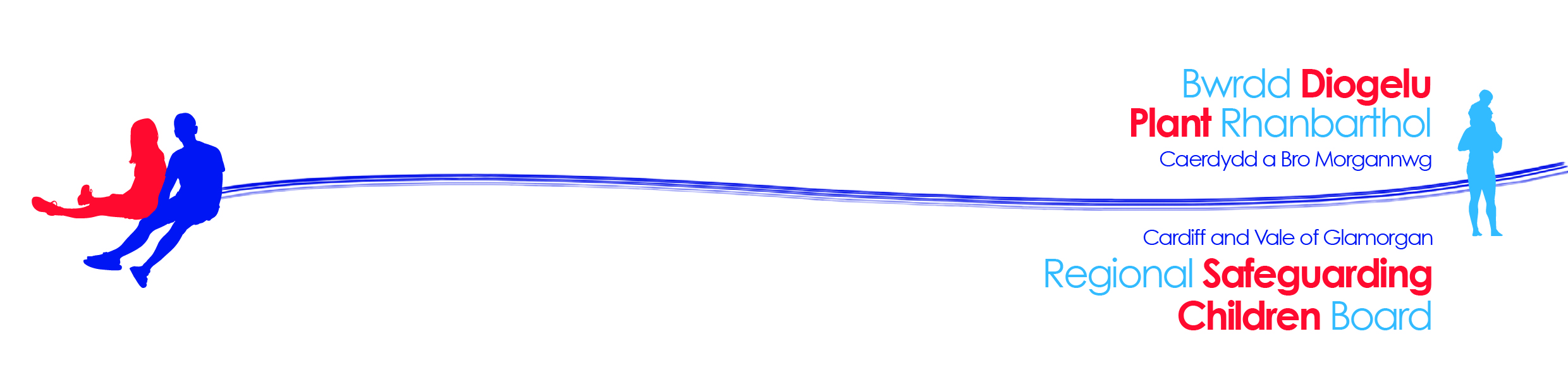